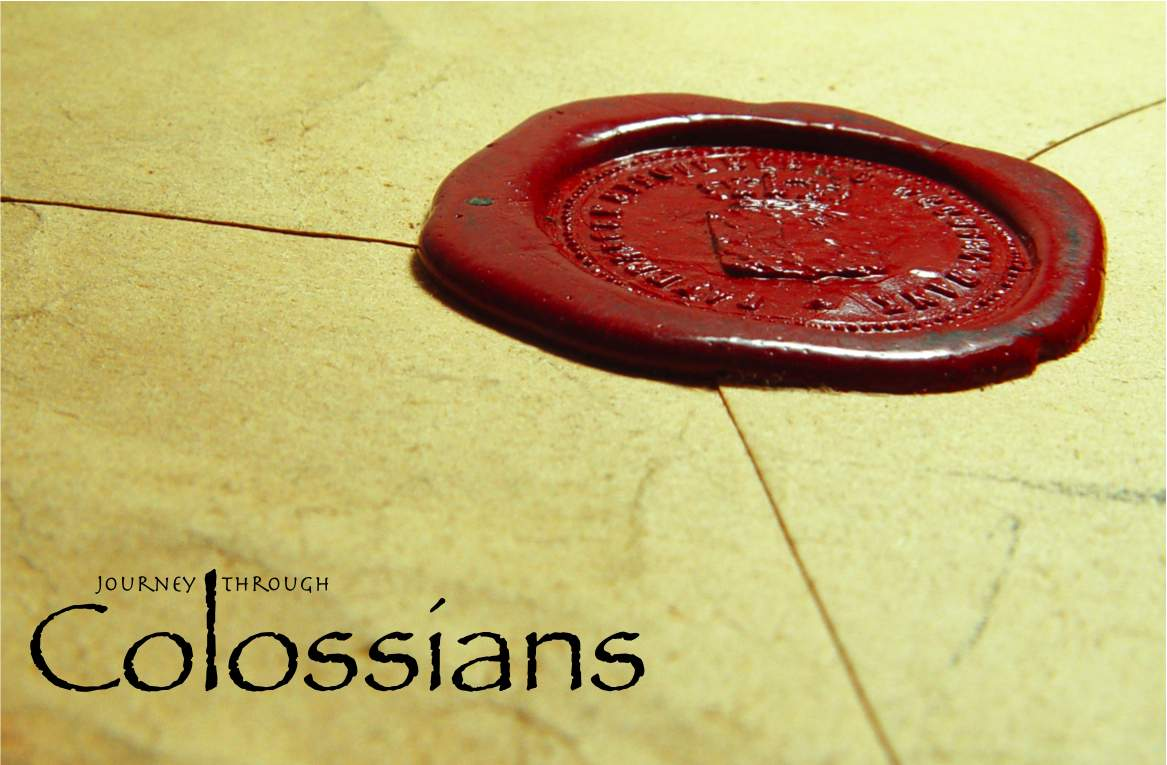 What Were the Colossians?
Colossians 1:2
What Were the Colossians?
“To the saints and faithful brethren in Christ who are in Colosse” (Col. 1:2).

What does it mean to be a Christian?
Consider the terms Paul used to refer to the Christians in Colosse, and consider what each term says about what it means to be a Christian.
1. Saints
Term emphasizes the Christian’s relationship with God and the world. 
A saint, one who is sanctified, is one who is set apart from the world and set part unto God.
Makes us God’s own special people (1 Pet. 2:9).
God sanctifies us when He saves us, but there is a sense in which He expects us to continue to sanctify ourselves (Rom. 12:1, 2 Tim. 2:21).
2. Brethren
Term emphasizes the Christian’s relationship with other Christians.
If we are children of God (John 3:3-5, Eph. 2:19), then all other Christians are our brethren. 
Members of a family have a natural love and care for one another (Gal. 6:10, Heb. 3:12-13). 
All brethren are on “equal footing” before God.      God does not have any “grandchildren.”
2. Brethren
There are limitations to this brotherhood:
They are only brethren if they are “in Christ”               (Gal. 3:27).
They must be “faithful brethren” in order for fellowship to be maintained (2 John 9-11).
3. Heirs
“partakers of the inheritance of the saints” (1:12)

The saints have an inheritance (Acts 20:32, 26:18, Eph. 1:18)
It is laid up in Heaven (1 Peter 1:3-4)
It is Heaven (Matt. 25:34).

Term emphasizes the fact that Christians share a common hope.
4. Kingdom Citizens
“conveyed us into the kingdom of the Son of His love” (1:13)

Our citizenship is in Heaven (Phil. 3:20)
Term emphasizes the Christian’s relationship with our King – Jesus.
Respect and submit to His authority (Luke 6:46).
Abide by His laws (Matt. 28:20). 
Remain loyal (Matt. 10:32-33).
5. God’s Elect
“the elect of God” (3:12)

“elect” (EKLEKTOS) simply means picked out, selected, or chosen. 
Term emphasizes the fact that God wants us as His people.
5. God’s Elect
How are Christians elected by God?

God chose us in Christ before the foundation of the world (Eph. 1:4-5). 

We were not elected as individuals regardless of our faith, but as a group of people who chose to come to God through faith in Christ and in obedience to His gospel. 
If not, how can we be held responsible for making our call and election sure (2 Pet. 1:10)?
What Were the Colossians?
Saints
Brethren 
Heirs
Kingdom Citizens
God’s Elect

With all the accompanying blessings                     and responsibilities.
What Are We?
Saints
Brethren 
Heirs
Kingdom Citizens
God’s Elect

With all the accompanying blessings                     and responsibilities.